Communication
It is important to communicate our policies to staff, the Parent Committee, children and families who use the playgroup.

Our policies must be clear, concise, and specific to our setting.

Policies will be made available via our website. They will be introduced to new families as part of first day welcome. They will all be displayed in our main playroom, for easy access and reference.

Staff will review and discuss the policies as part of their induction.

Staff will keep policies updated as part of their training.


Date:             		Signature:                     			Role:


This policy will be updated by The Manager during October 2017.
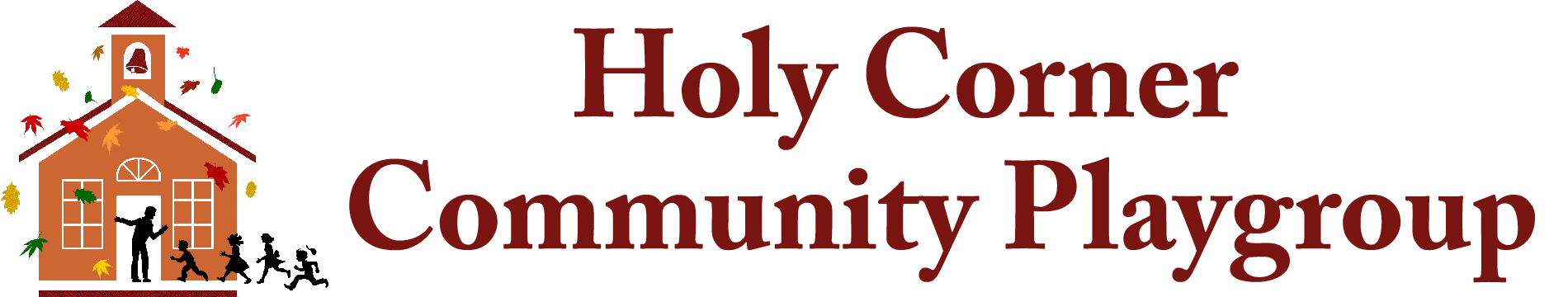